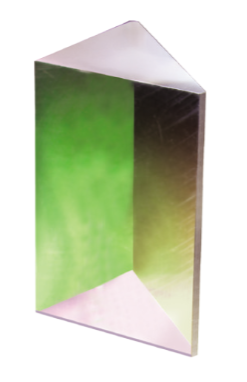 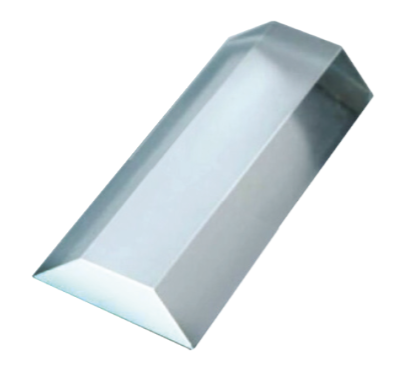 Những đồ vật trên có dạng hình gì?
Hình lăng trụ đứng tứ giác
Hình lăng trụ đứng tam giác
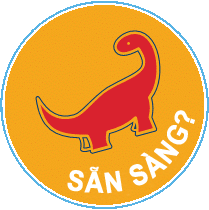 BÀI 2: HÌNH LĂNG TRỤ ĐỨNG TAM GIÁC. HÌNH LĂNG TRỤ ĐỨNG TỨ GIÁC
(2 tiết)
NỘI DUNG BÀI HỌC
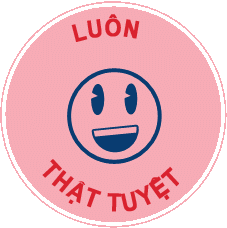 Hình lăng trụ đứng tứ giác
Hình lăng trụ đứng tam giác
Thể tích và diện tích xung quanh của hình lăng trụ đứng tam giác, hình lăng trụ đứng tứ giác
I. HÌNH LĂNG TRỤ ĐỨNG TAM GIÁC
HĐ1
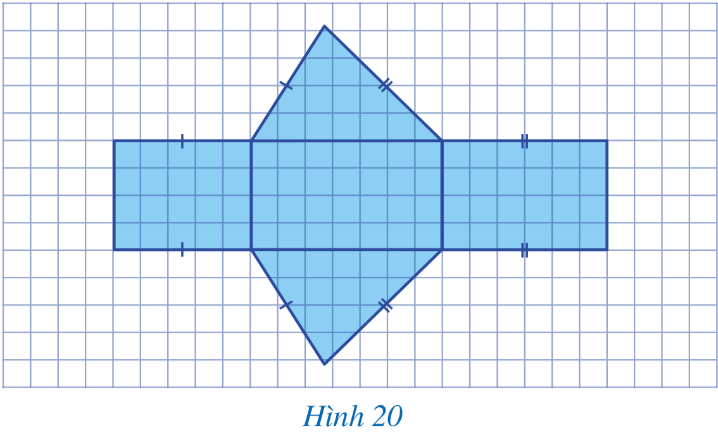 a) Vẽ hình 20.
b) Cắt, gấp để tạo lập hình 21.
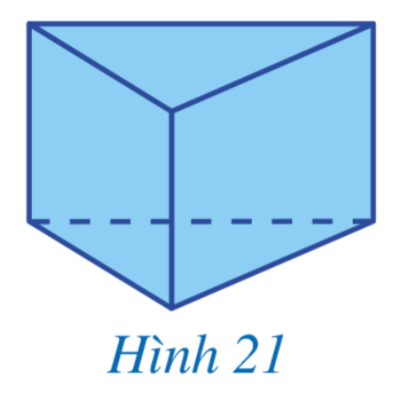 c) Nêu số mặt, số cạnh, số đỉnh của lăng trụ đứng tam giác ở Hình 21.
Lăng trụ đứng tam giác ở Hình 21 có 5 mặt, 9 cạnh và 6 đỉnh.
Nhận xét: Lăng trụ đứng tam giác có 5 mặt, 9 cạnh, 6 đỉnh.
HĐ2
Đọc tên các mặt, các cạnh, các đỉnh của hình lăng trụ đứng tam giác ở Hình 22.
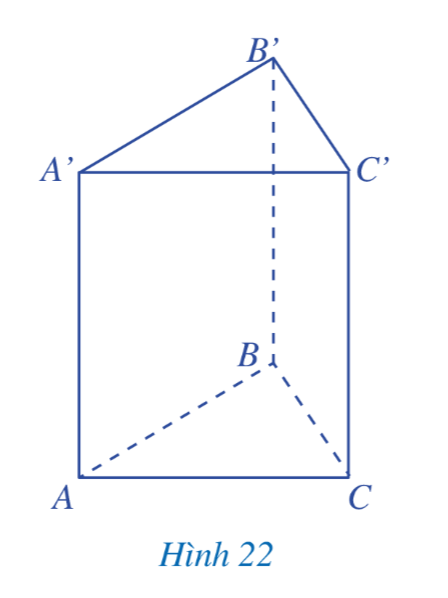 VS.
HĐ3
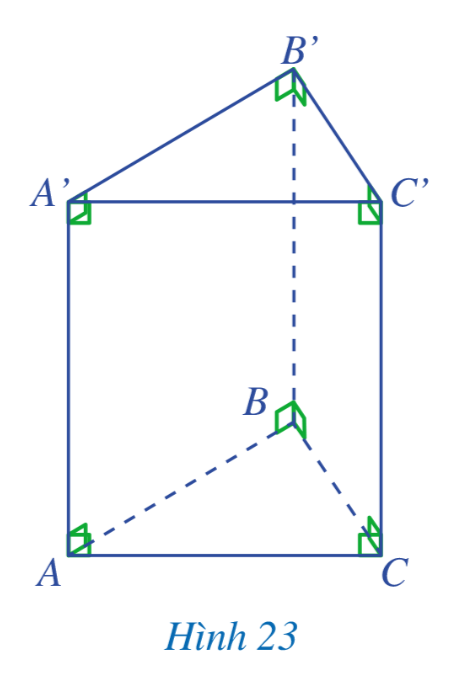 Quan sát Hình 23 và cho biết
Nhận xét
Lăng trụ đứng tam giác có:
Hai mặt đáy cùng là tam giác và song song với nhau; Các mặt bên đều là hình chữ nhật
Các cạnh bên bằng nhau;
Chiều cao là độ dài một cạnh bên.
Bài tập
a) Hình nào sau đây là hình lăng trụ đứng tam giác?
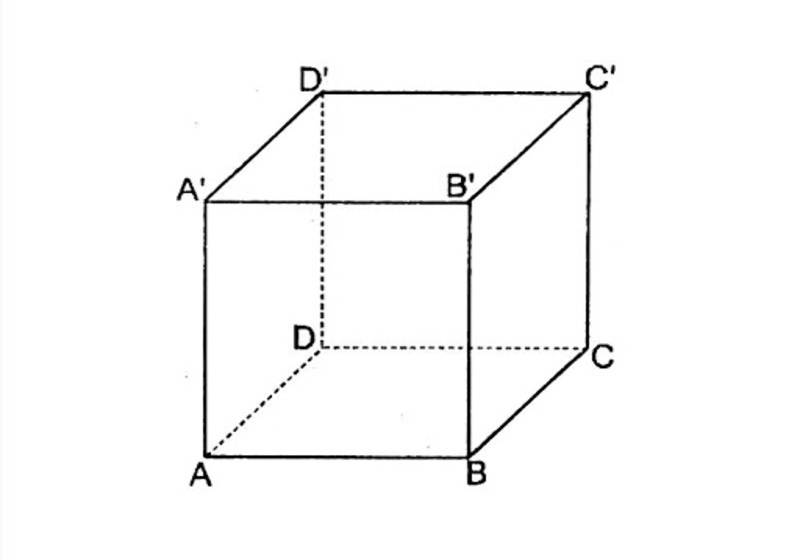 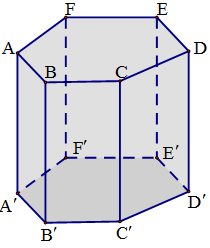 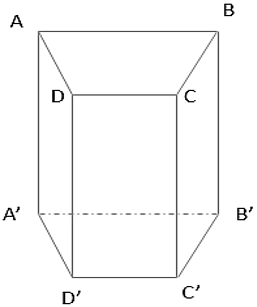 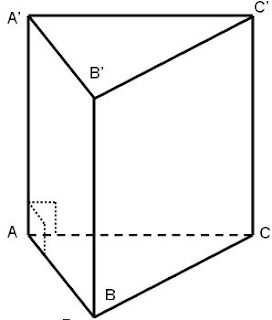 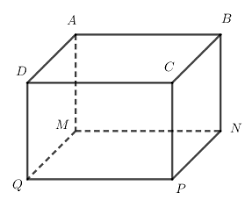 b) Em hãy chỉ rõ các mặt ,các cạnh, các đỉnh của hình lăng trụ đứng tam giác đó; chỉ rõ những mặt nào là hình chữ nhật; những cạnh bên nào bằng nhau; chiều cao của hình lăng trụ đứng tam giác.
Giải
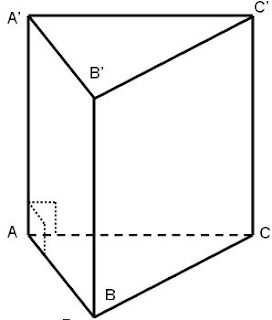 II. HÌNH LĂNG TRỤ ĐỨNG TỨ GIÁC
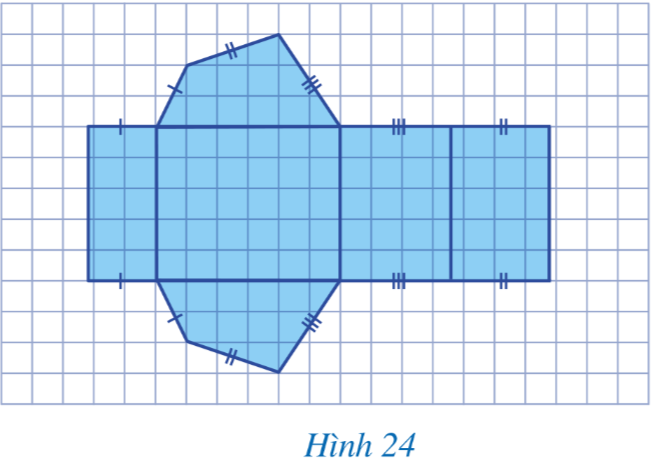 HĐ4
a) Vẽ Hình 24.
b) Cắt, gấp để tạo lập Hình 25.
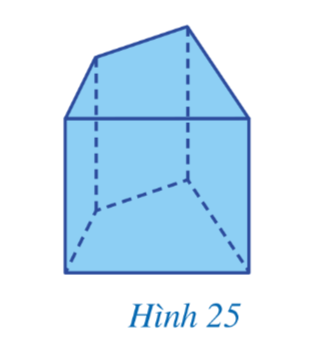 c) Nêu số mặt, số cạnh, số đỉnh của lăng trụ đứng tứ giác ở Hình 25.
Lăng trụ đứng Tứ giác ở Hình 25 có 6 mặt, 12 cạnh và 8 đỉnh.
Nhận xét: Lăng trụ đứng tứ giác có 6 mặt, 12 cạnh, 8 đỉnh.
HĐ5
Đọc tên các mặt, các cạnh, các đỉnh của hình lăng trụ đứng tứ giác ở Hình 26.
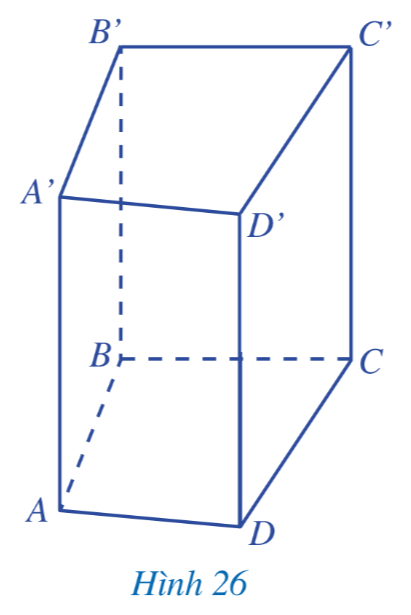 VS.
HĐ6
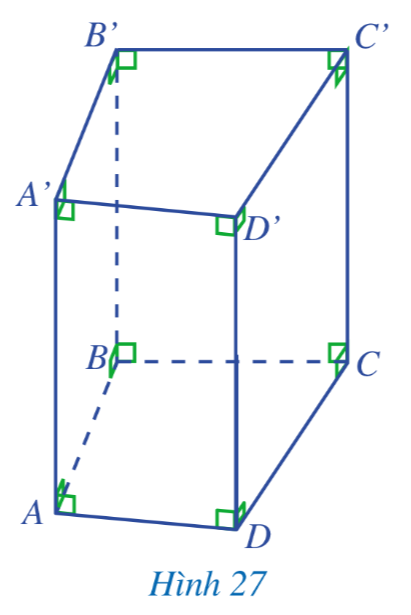 Quan sát Hình 27 và cho biết
Nhận xét
Lăng trụ đứng tứ giác có:
Hai mặt đáy cùng là tứ giác và song song với nhau; Các mặt bên đều là hình chữ nhật
Các cạnh bên bằng nhau;
Chiều cao là độ dài một cạnh bên.
Lưu ý: Hình hộp chữ nhật và hình lập phương cũng là hình lăng trụ đứng tứ giác
Bài tập
a) Hình nào sau đây là hình lăng trụ đứng tam giác?
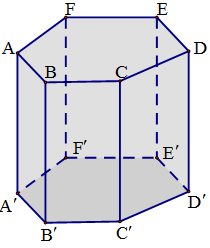 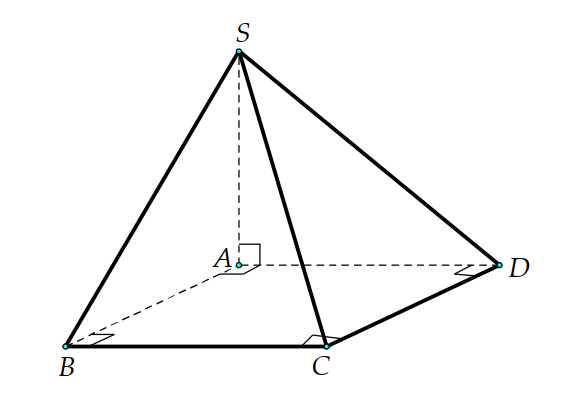 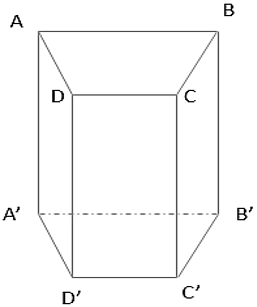 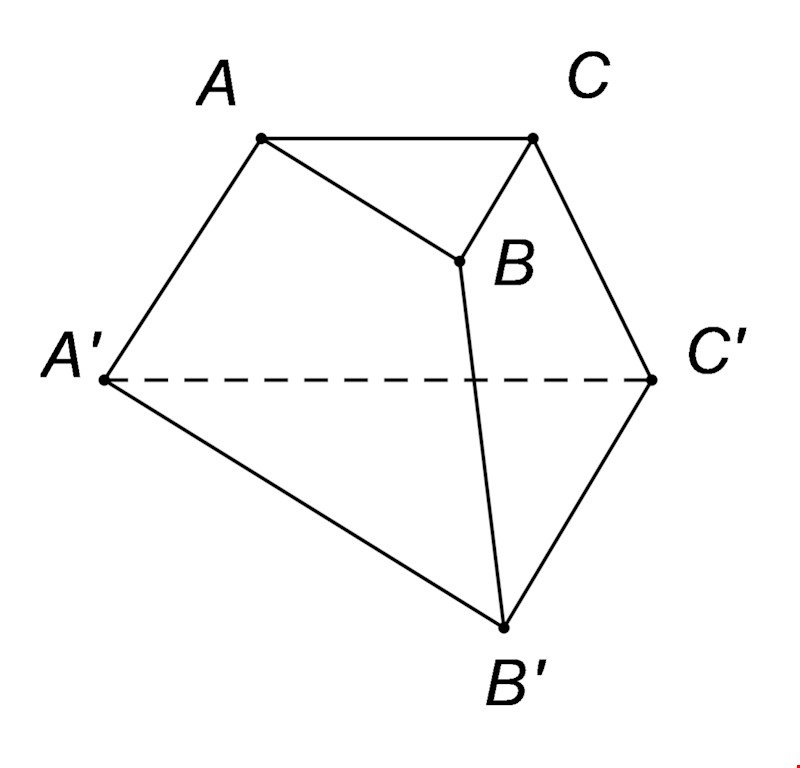 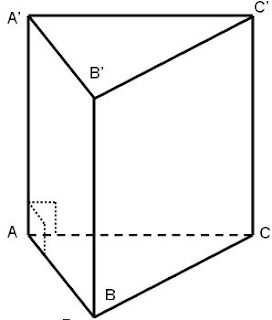 b) Em hãy chỉ rõ các mặt, các cạnh, các đỉnh của hình lăng trụ đứng tứ giác đó; chỉ rõ những mặt nào là hình chữ nhật; những cạnh bên nào bằng nhau; chiều cao của hình lăng trụ đứng tứ .
Giải
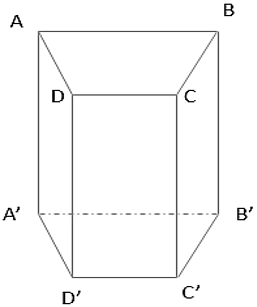 LUYỆN TẬP
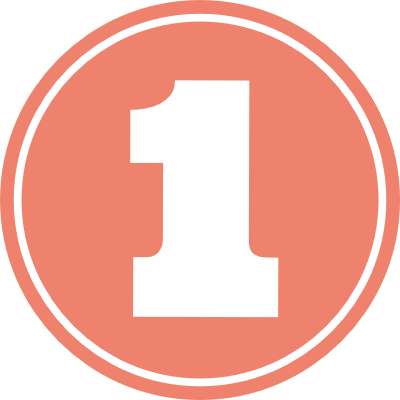 ?
Điền số thích hợp vào:
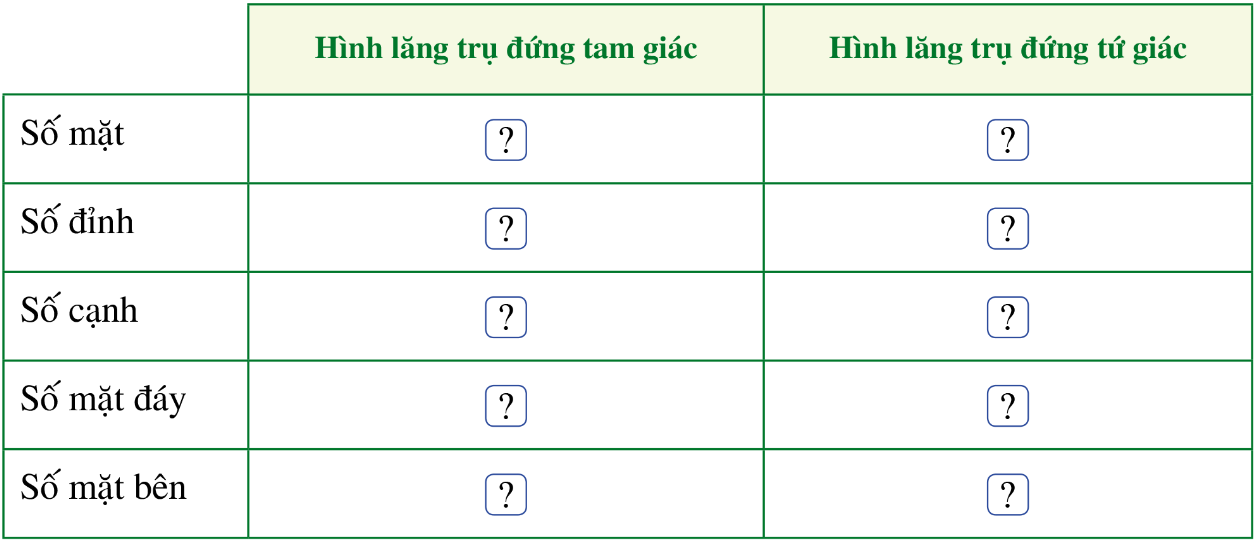 5
6
6
8
9
12
2
2
3
4
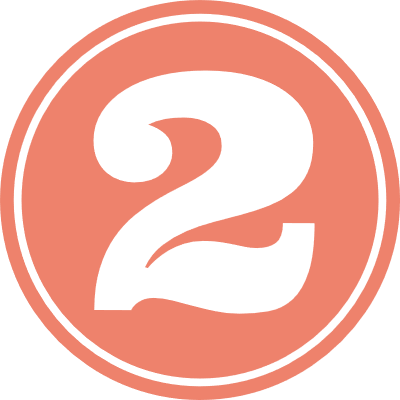 Chọn chữ Đ (đúng), S (sai) thích hợp cho
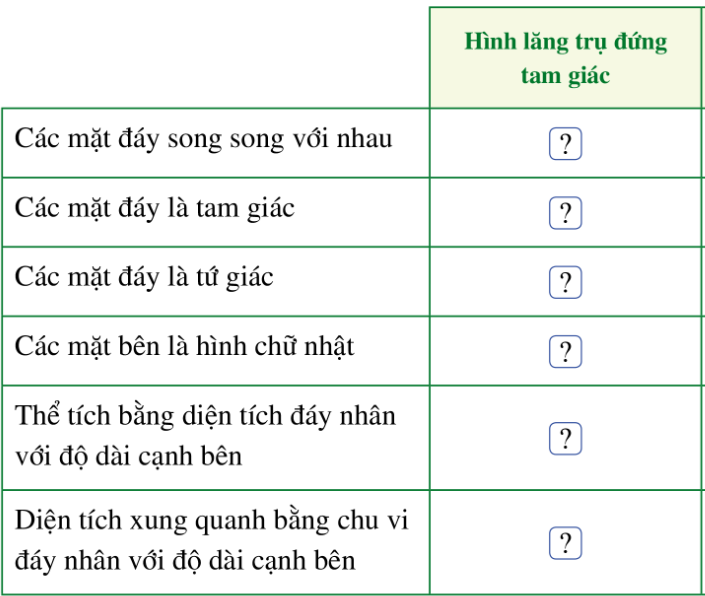 ?
Đ
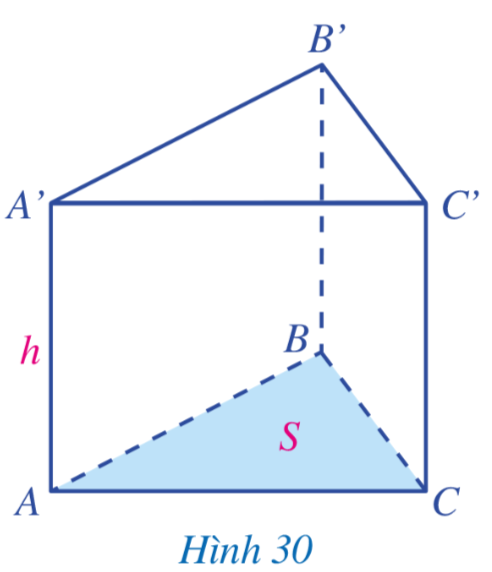 Đ
S
Đ
Đ
S
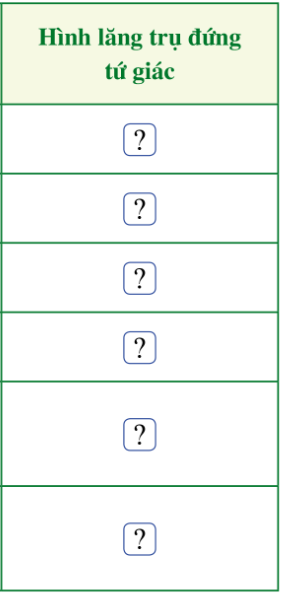 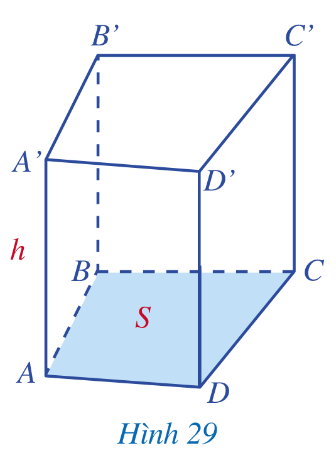 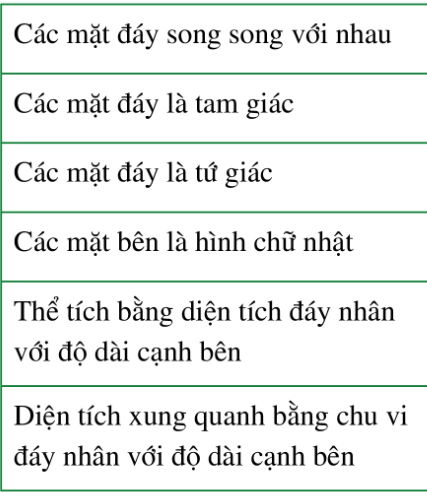 Đ
S
Đ
Đ
Đ
Đ
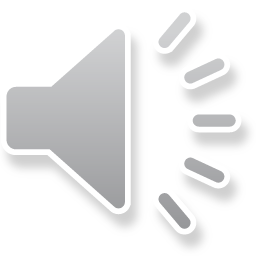 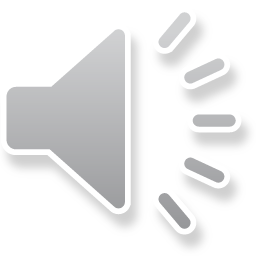 Câu 1: Chọn câu đúng.
A. Các mặt bên của hình lăng trụ đứng là các hình chữ nhật
C. Các mặt đáy của hình lăng trụ đứng là các hình chữ nhật
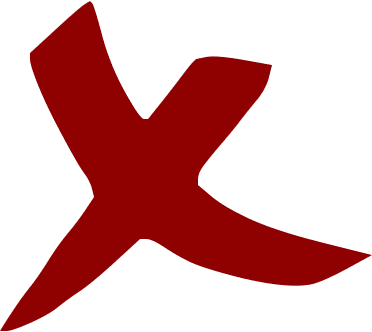 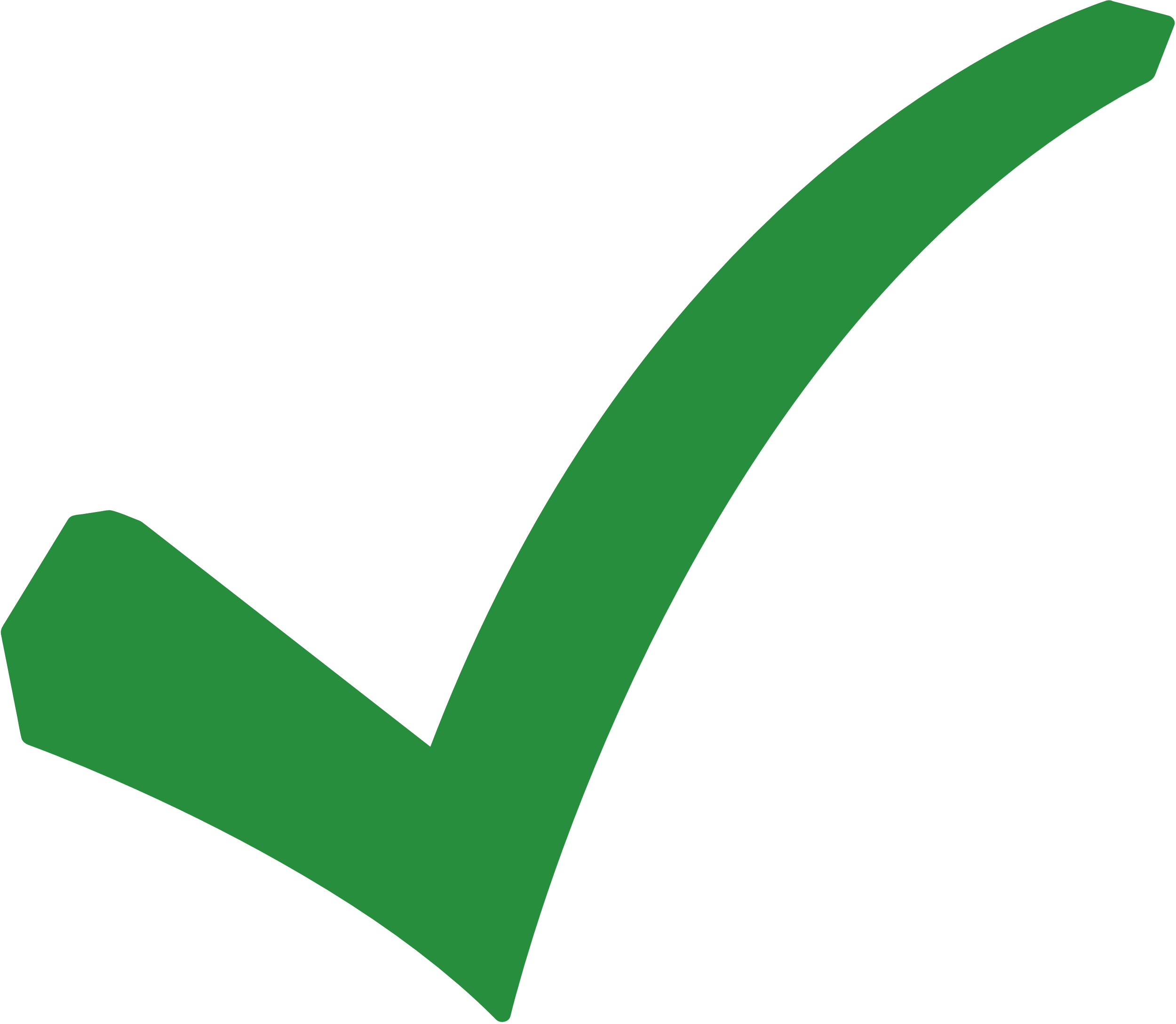 B. Các mặt bên của hình lăng trụ đứng là các hình thang cân.
D. Các mặt đáy của hình lăng trụ đứng là các hình tam giác
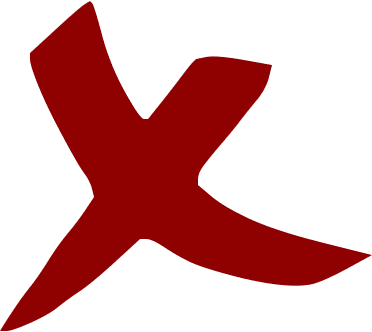 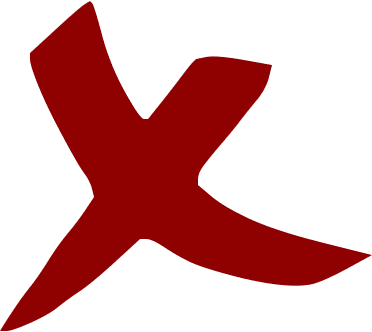 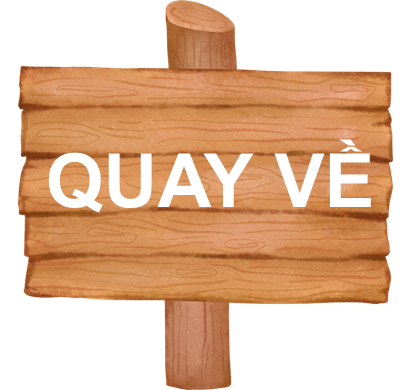 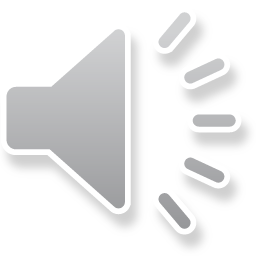 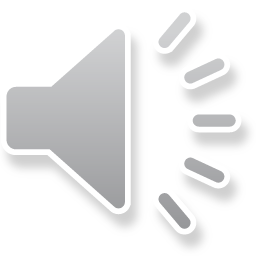 Câu 2: Các cạnh bên của hình lăng trụ đứng
A. Song song với nhau
C. Vuông góc với hai đáy
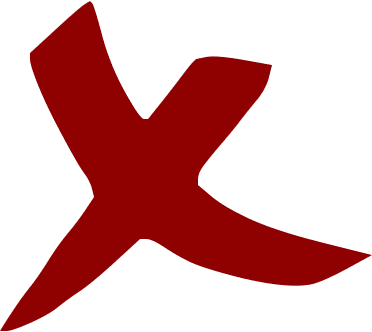 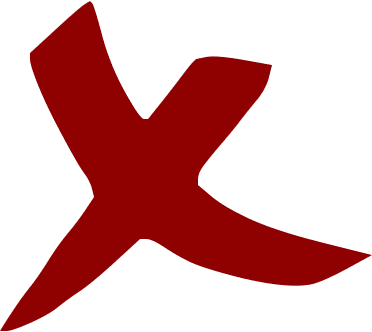 B. Bằng nhau
D. Có cả ba tính chất trên
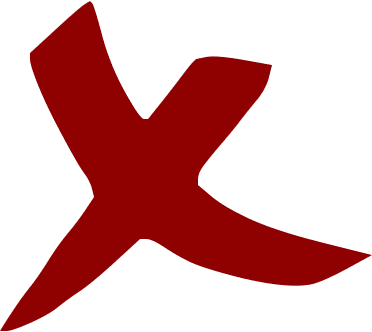 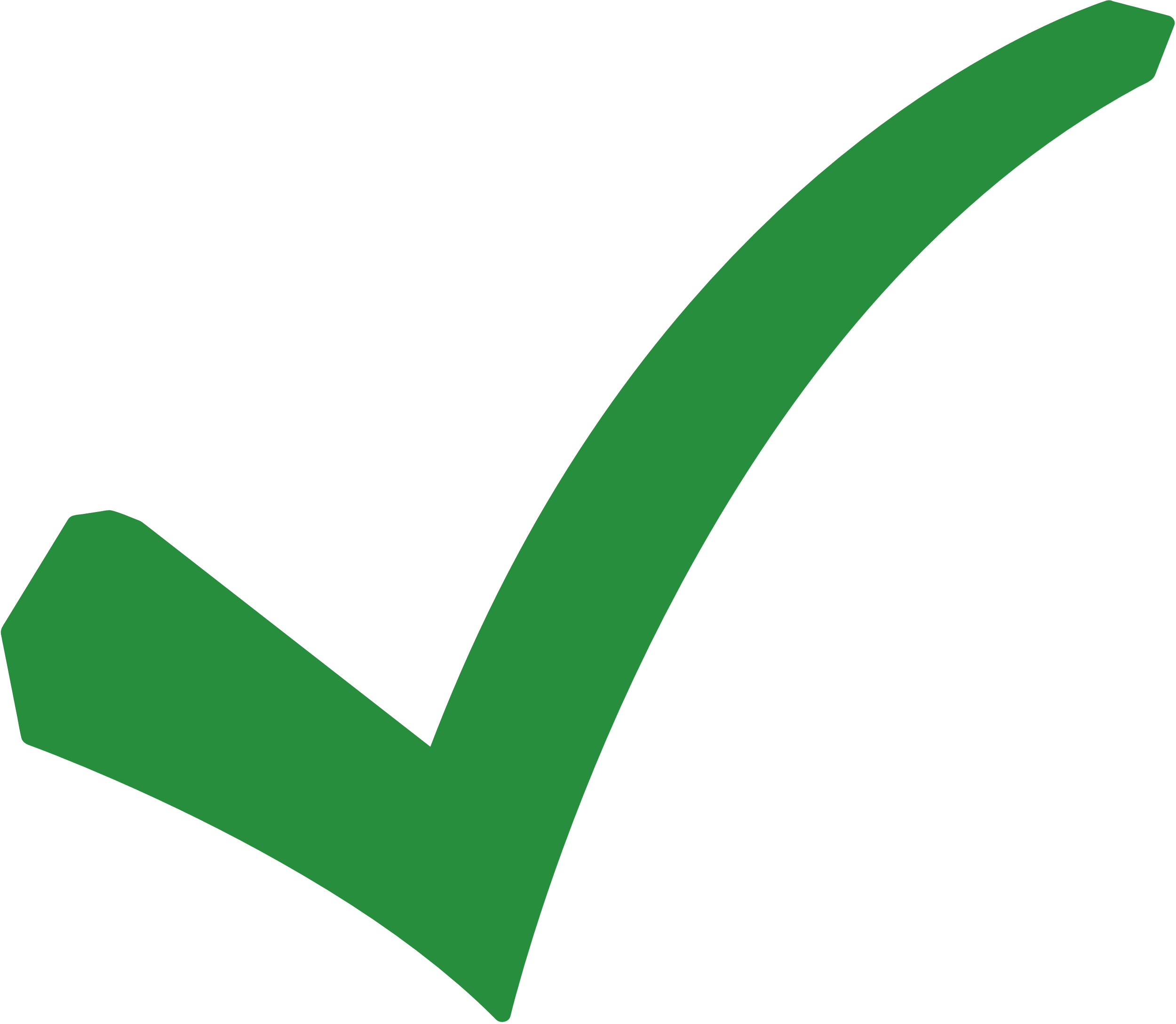 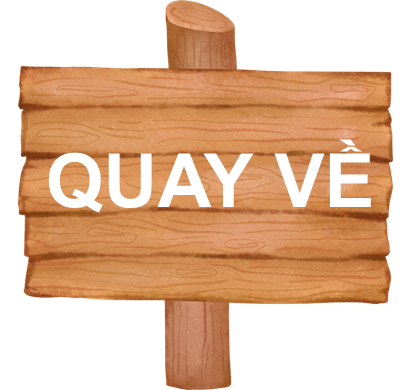 HƯỚNG DẪN VỀ NHÀ
Hoàn thành các bài tập trong SBT
Chuẩn bị bài mới Bài tập cuối chương III.
Ôn lại kiến thức đã học trong bài.
Ra mắt
Ra mắt
CẢM ƠN CÁC EM ĐÃ LẮNG NGHE BÀI GIẢNG!
BOFFIN
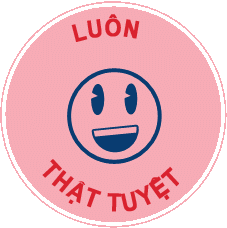 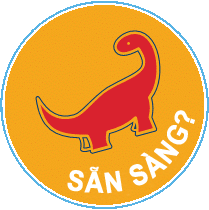 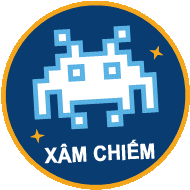